«Россия – любимая наша                         страна…»
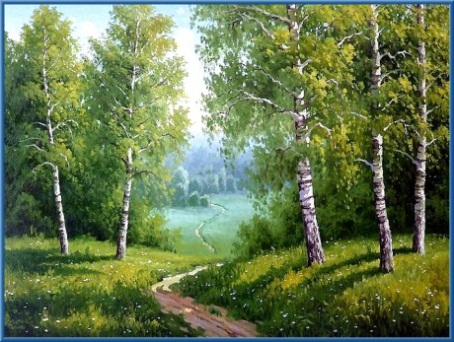 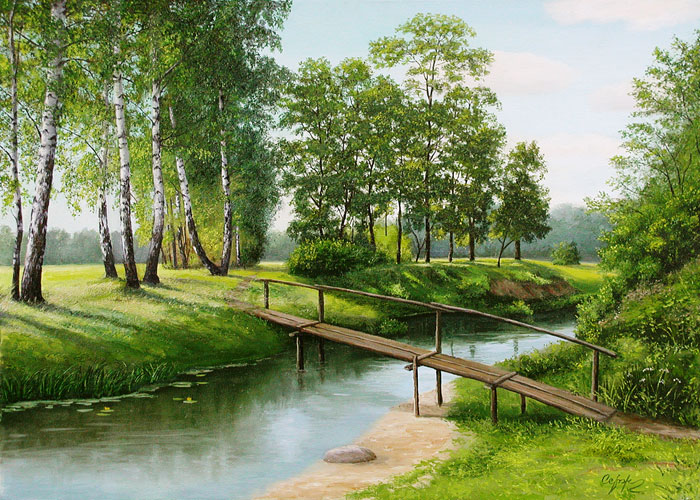 Что мы Родиной зовём?
Дом, где мы с тобой живём,
И берёзки, вдоль которых
Рядом с мамой мы идём.
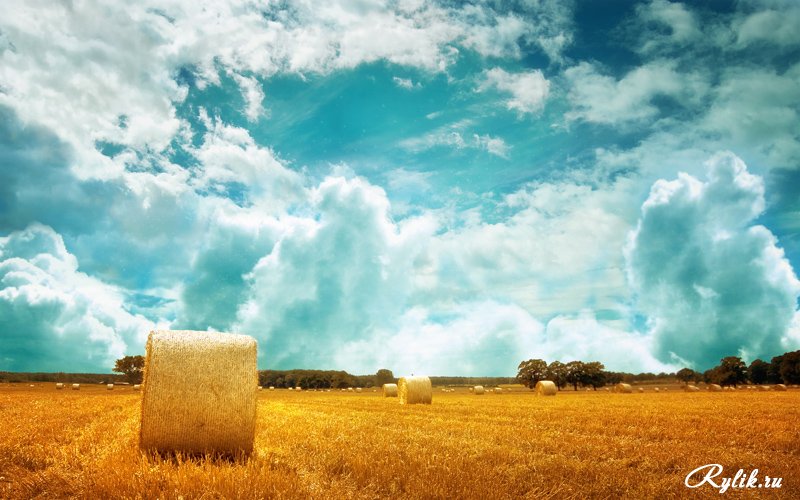 Что мы Родиной зовём?
Поле с тонким колоском,
Наши праздники и песни,
Тёплый вечер за окном.
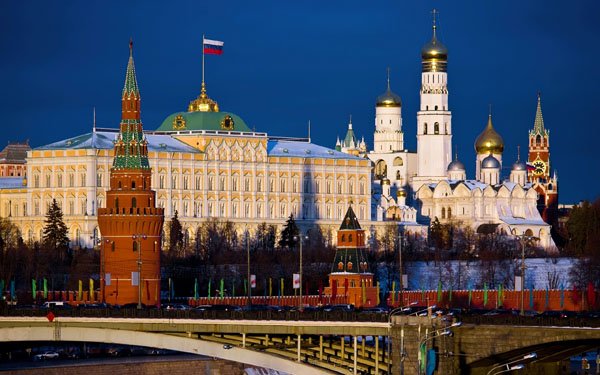 Что мы Родиной зовём?
Все, что в сердце бережём,
И под небом синим-синим
Флаг России над Кремлём.
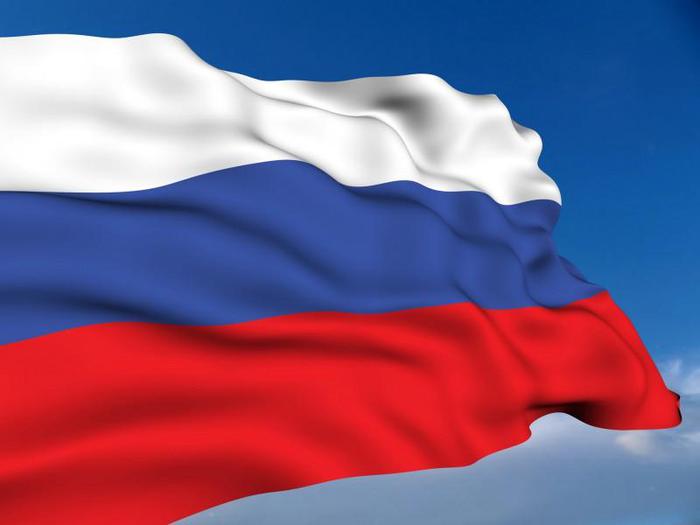 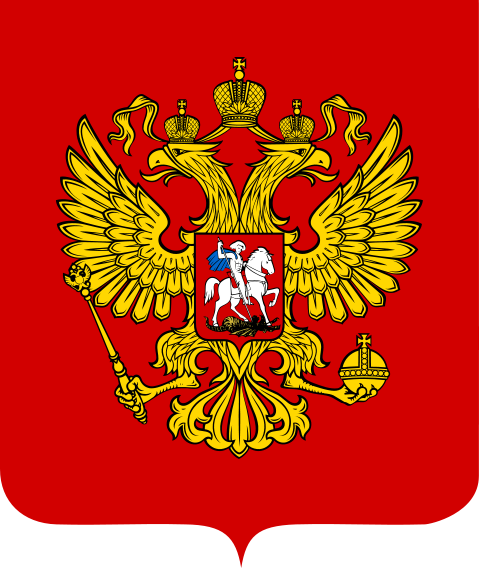 Герб Российской Федерации
У России величавой
На гербе орёл двуглавый,
Чтоб на запад, на восток
Он смотреть бы сразу мог.
Сильный, мудрый он и гордый,
Он России дух свободный.
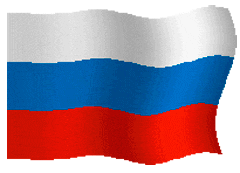 Флаг Российской Федерации
благородство и откровенность;
верность, честность, безупречность и целомудрие;
мужество, смелость, великодушие и любовь.
Белый цвет – берёзка,
Синий – неба цвет.
Красная полоска –
Солнечный рассвет.
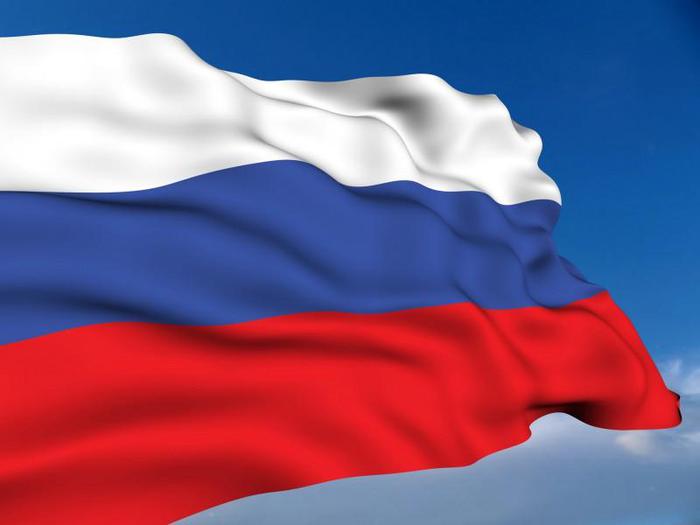 Гимн Российской Федерации
Что такое гимн скажи?
Песня главная страны!
В гимне российском есть такие слова:
«Россия – любимая наша страна».
Россией гордимся, России – верны,
И нет на свете лучше страны.
Гимн слушаем стоя и молча всегда:
Его нам включают в момент торжества!
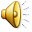 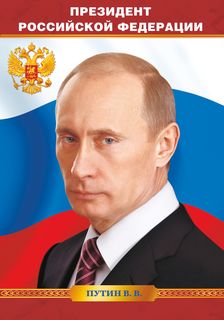 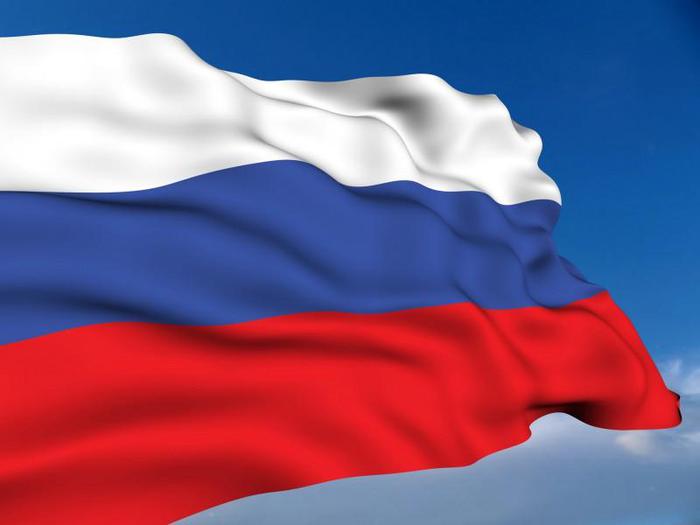 Игра «Наша Родина»
Найти символы Российской Федерации
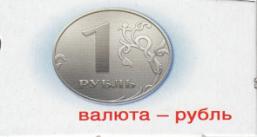 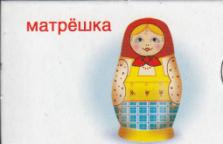 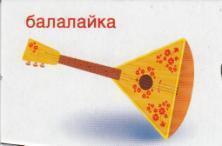 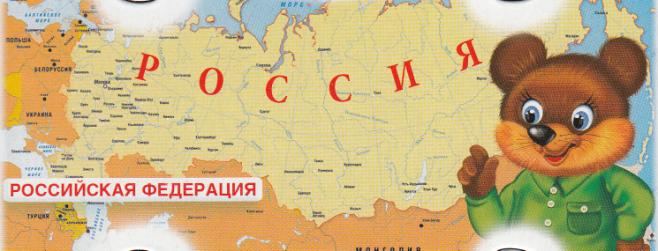 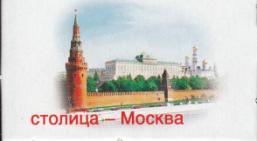 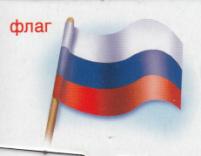 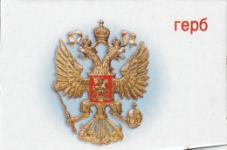 Живут в России разные народы с давних пор.
У каждого народа язык свой и наряд.
Один – черкеску носит, другой надел халат
Один – рыбак с рожденья, другой оленевод.
Один – кумыс готовит, другой – готовит мёд.
Одним - милее осень, другим – милей весна.
А Родина Россия у нас у всех – одна.
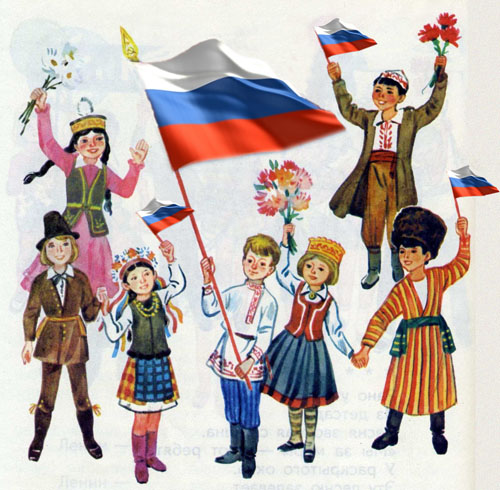 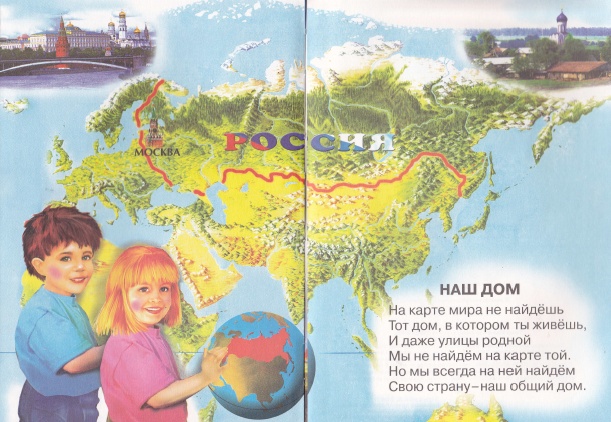 Герб Россоши
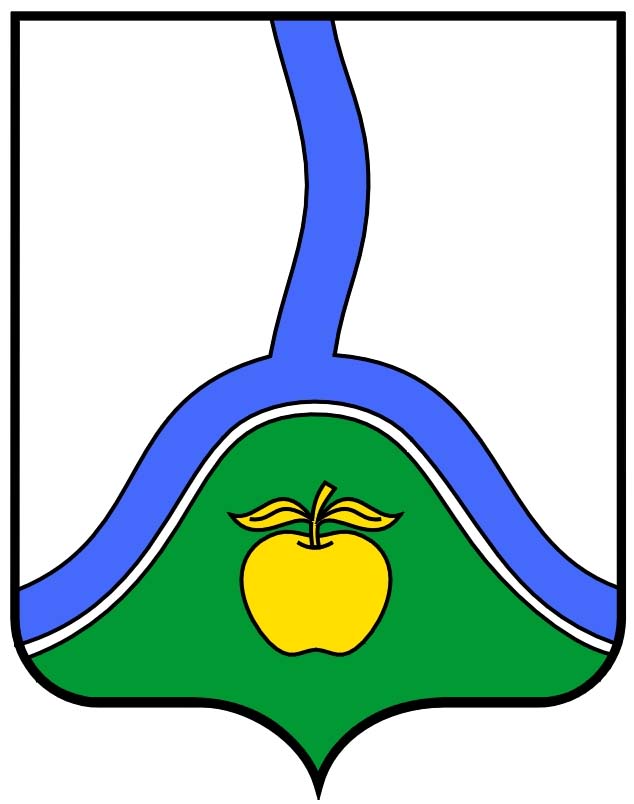 Россошь- родина моя!
Нет чудесней края!
Золотые здесь поля,
Здесь зелёные луга,
Речка золотая!
Я люблю родимый край
Сад, поля, проспекты! 
Лучше нет земли родной
Родины чудесной!
Игра «Узнай и назови».
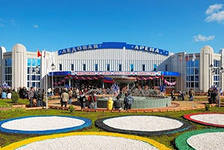 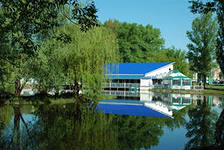 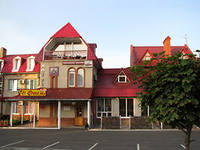 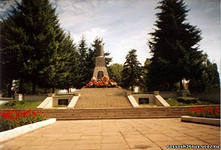 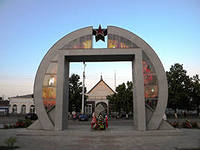 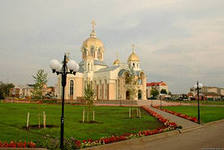 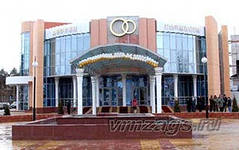 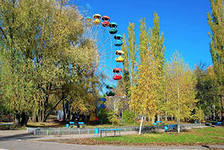 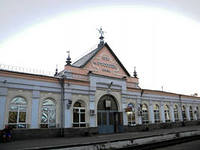 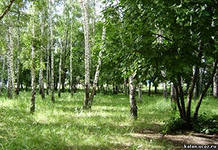 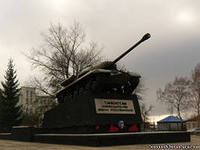 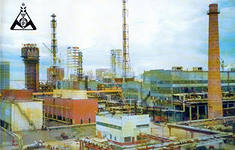 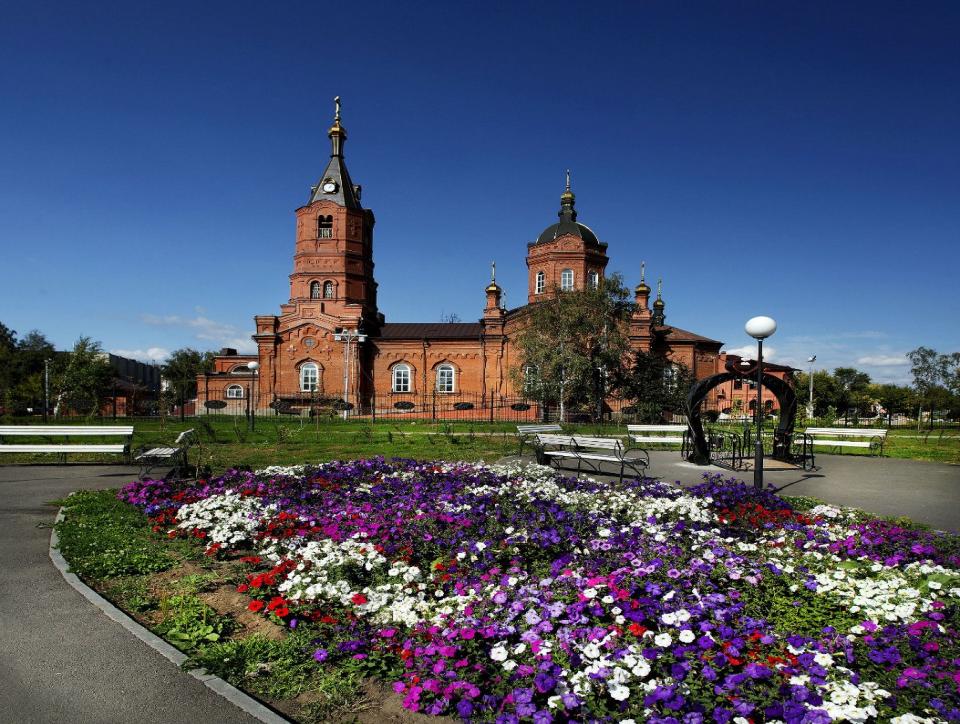 Россия, Россия, Россия
Нет края на свете красивей,Нет Родины в мире светлей!Россия, Россия, Россия, –Что может быть сердцу милей?
Кто был тебе равен по силе?Терпел пораженья любой!Россия, Россия, Россия, –Мы в горе и счастье – с тобой!
Россия! Как Синюю птицу,Тебя бережём мы и чтим,А если нарушат границу,Мы грудью тебя защитим!
И если бы нас вдруг спросили:"А чем дорога вам страна?"– Да тем, что для всех нас Россия,Как мама родная, – одна!(В. Гудимов)